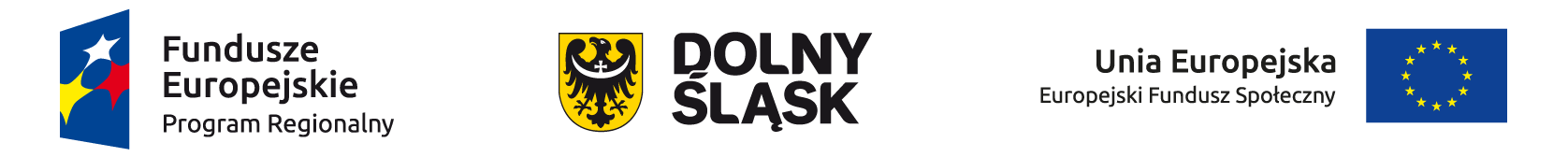 Zintegrowane Inwestycje Terytorialne Aglomeracji Jeleniogórskiej
Wydział Zarządzania Zintegrowanymi Inwestycjami Terytorialnymi Aglomeracji Jeleniogórskiej
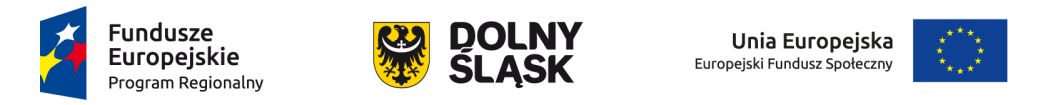 Obszar realizacji ZIT AJObszarem realizacji ZIT AJ jest obszar jednostek samorządu terytorialnego, które przystąpiły do Porozumienia w celu wspólnej realizacji ZIT.
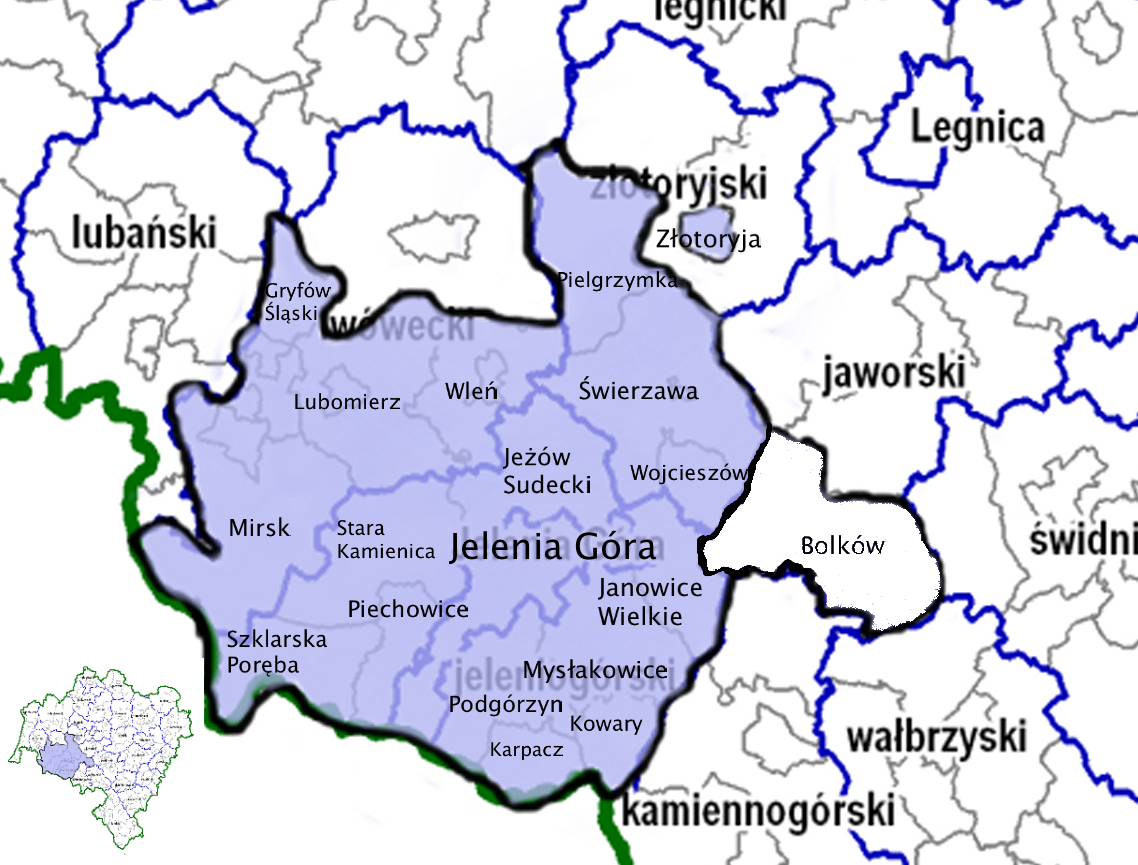 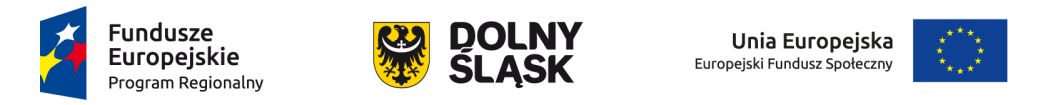 Członkowie ZIT AJ
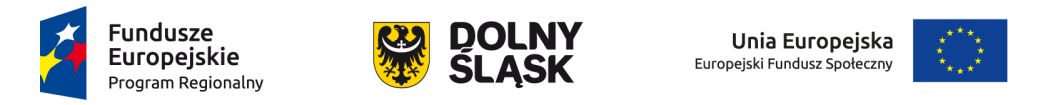 Cel strategiczny ZIT AJ
„Integracja obszaru AJ w spójny organizm wzmacniający swoją konkurencyjność poprzez rozwój dostępności komunikacyjnej i innowacyjnej przedsiębiorczości oraz potencjału turystycznego, przyrodniczego i kulturowego, dla poprawy jakości życia mieszkańców”
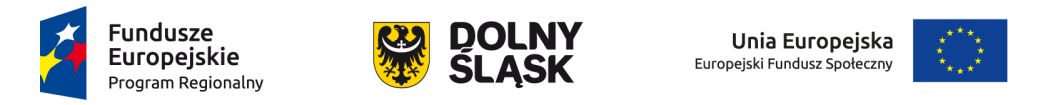 Cele szczegółowe ZIT AJ
Stworzenie dogodnych warunków dla inwestycji generujących nowe miejsca pracy w AJ

Dogodna dostępność komunikacyjna i infrastrukturalna AJ

Atrakcyjna dla mieszkańców i przedsiębiorstw przestrzeń AJ

Aktywni zawodowo i społecznie mieszkańcy AJ
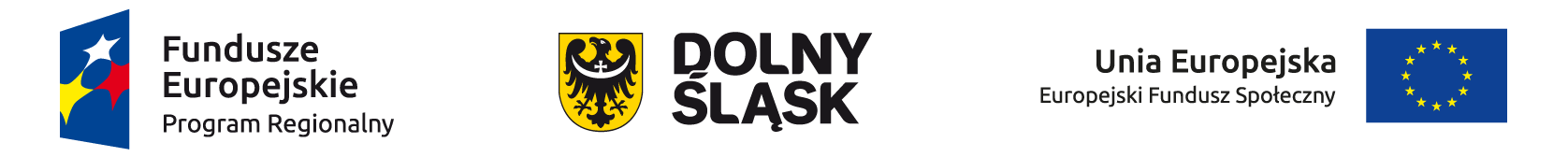 Kryteria oceny zgodności projektówze  Strategią ZIT AJPoddziałanie 9.1.3 Aktywna integracja – ZIT Nr naboru RPDS.09.01.03-IP.02-02-207/16 (9.1. A – drugi typ operacji oraz 9.1. C)Alokacja 3 671 061PLNLiczba możliwych do zdobycia punktów, będzie stanowić 50 %    wszystkich możliwych  do zdobycia punktów
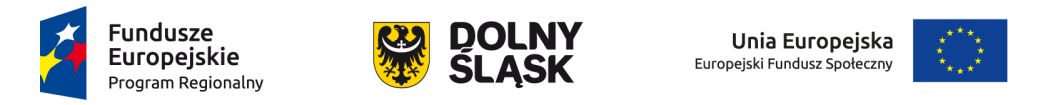 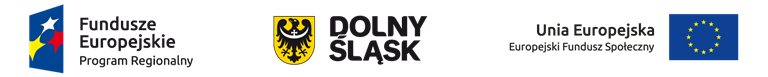 KRYTERIUM NR 1Wpływ projektu na realizację Strategii ZIT
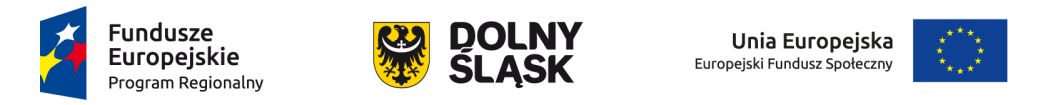 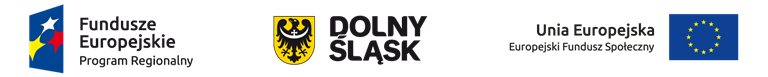 KRYTERIUM NR 2Wpływ realizacji projektu na realizację wartości docelowej wskaźników monitoringu realizacji celów Strategii ZIT
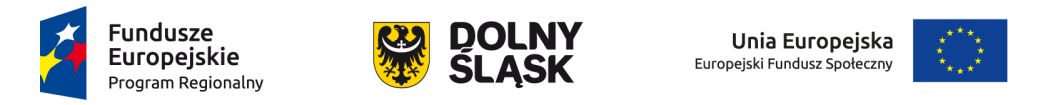 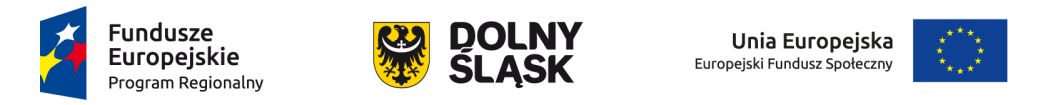 KRYTERIUM NR 3Komplementarny charakter projektu
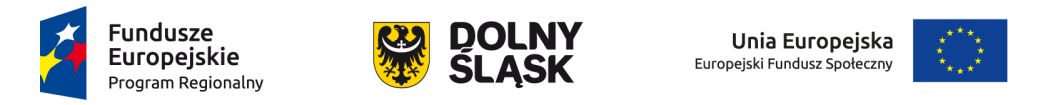 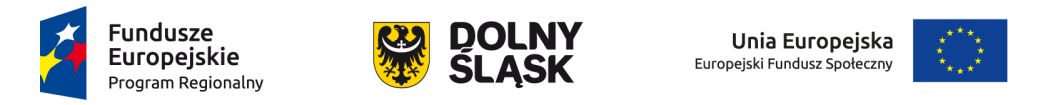 MINIMUM PUNKTOWEUzyskanie przez projekt minimum punktowego
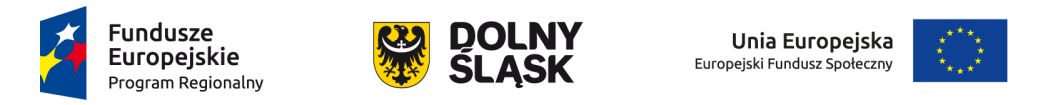 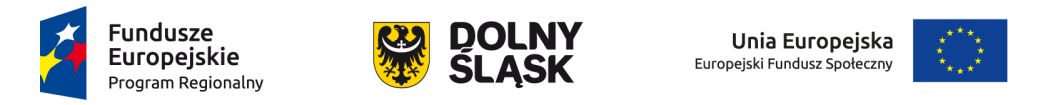 Wyjaśnienia o charakterze ogólnym publikowane są na stronie internetowej  www.zitaj.jeleniagora.pl.

Zapytania w zakresie oceny zgodności projektu ze Strategią ZIT AJ można składać do ZIT AJ:

na adres: zitaj@jeleniagora.pl
telefonicznie: 75 75 46 255  oraz 75 75 46 288
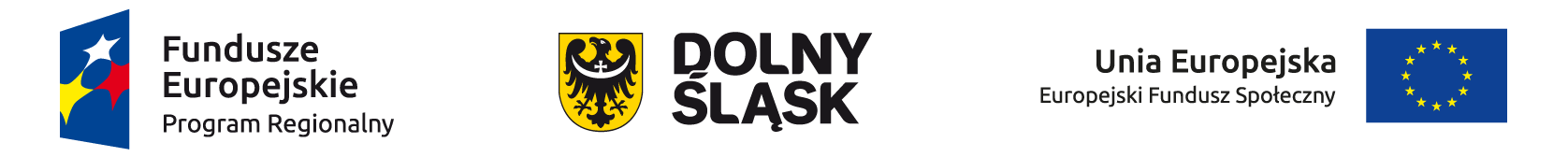 Dziękujemy  za uwagę